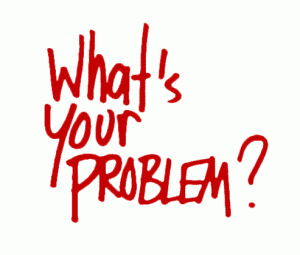 A ping-pong ball has a diameter of 1.5 in3.  How many ping-pong balls will fit inside of a shipping box that is 8 feet wide, 5 feet long, and 2 feet high?
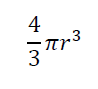 volume=
How many different passwords can generated in the form ABBBBCBC if A is an even digit C is a non-repeating letter digit and B is a non-repeating odd?
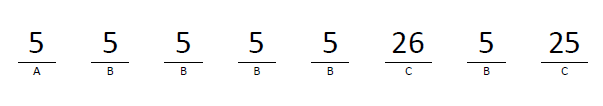 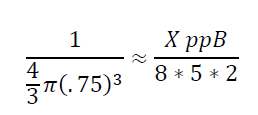 Warm - up 1/28/20
9 people fit comfortably in a 7 feet by 7 feet square.  Use this value to estimate the size of a crowd that is 8 feet deep on ONE side of the street along a 2.5 mile section of a parade route.
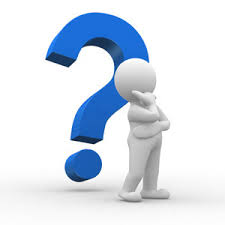 Let's THINK?
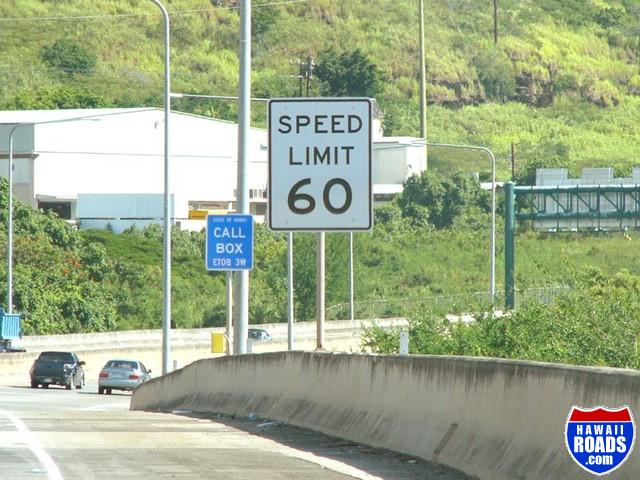 you drive by this
Then you get this.
A SPEEDING  ​TICKET
Look Down and see this
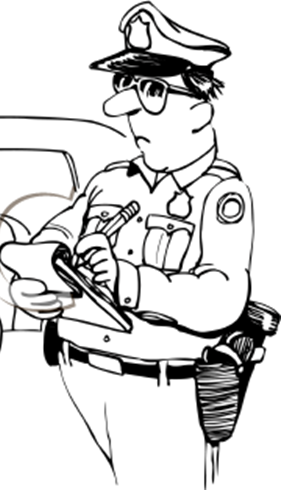 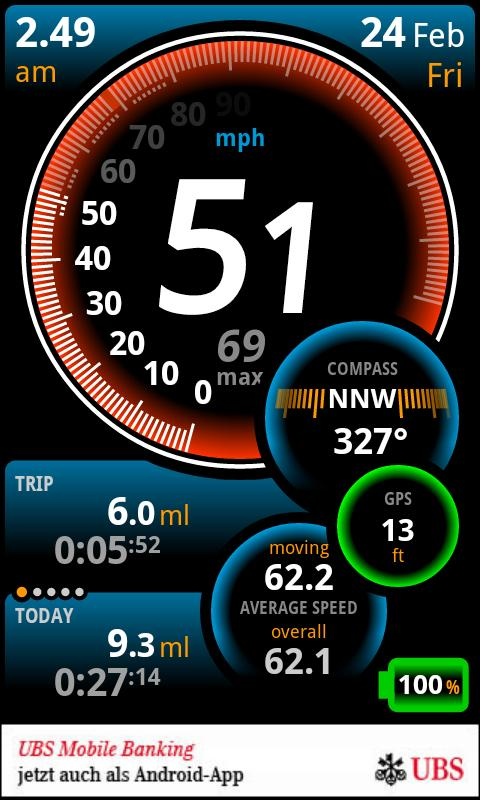 Look back and see this
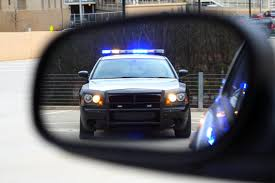 60
Lesson 3:  Changing Tires
EQ:  Can you get a ticket if you're driving the speed limit?
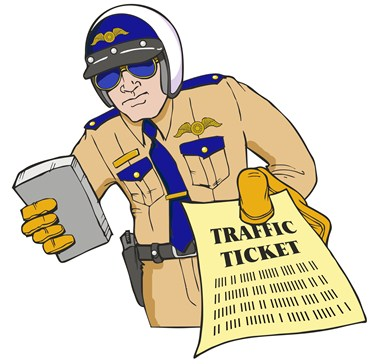 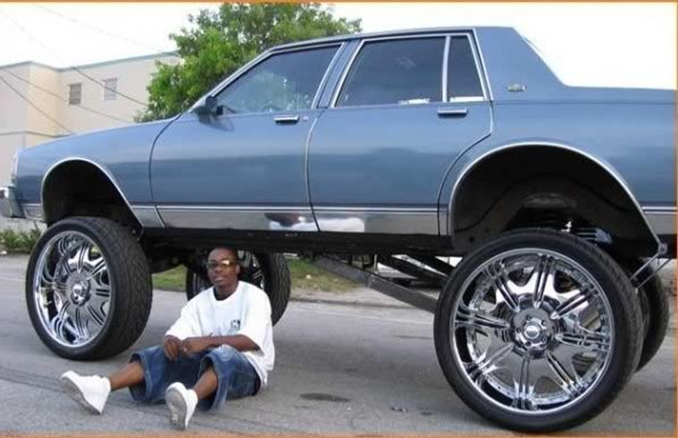 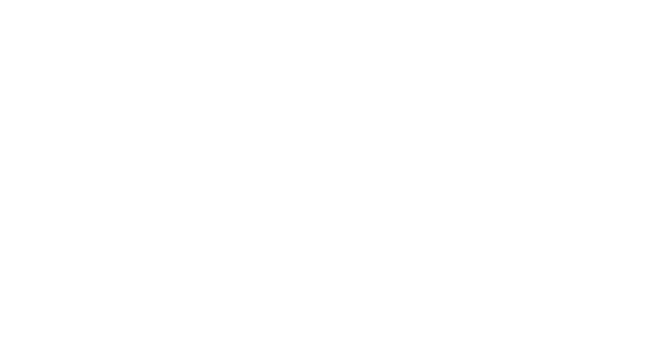 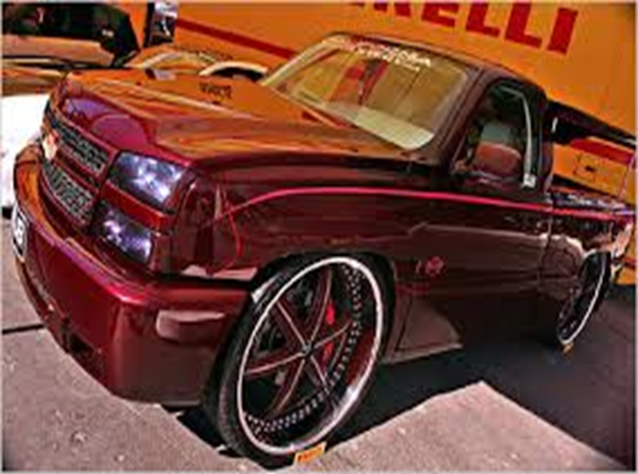 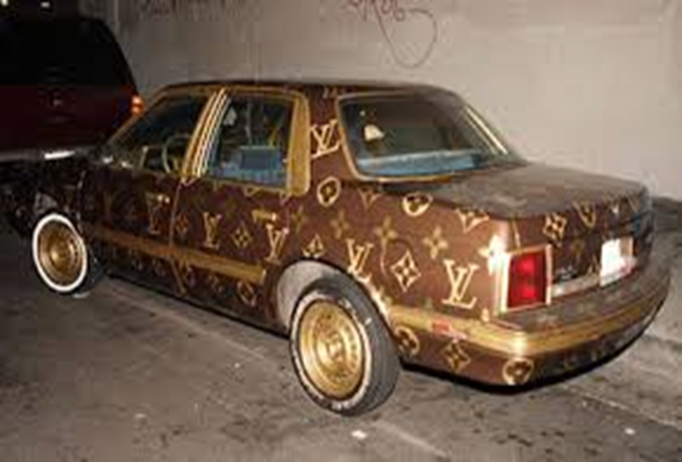 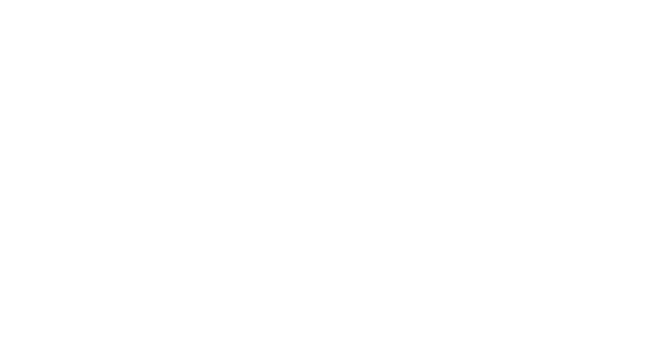 Homework check……
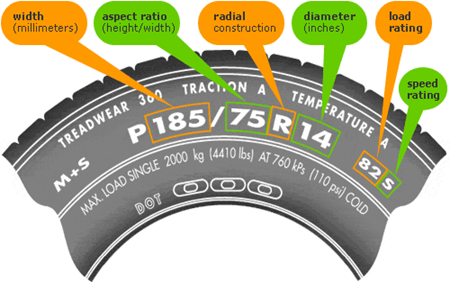 Let’s find the circumference……
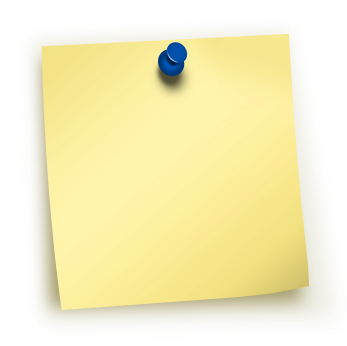 Post it  ​check
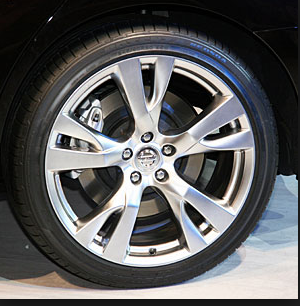 .
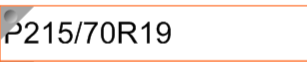 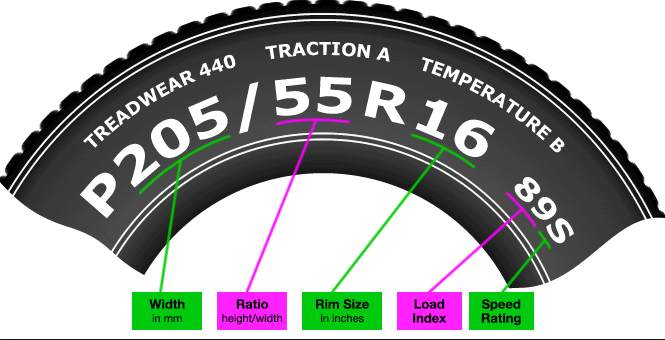 What if we purchased the tire above?
Tech time: find out what load rating and speed index means
Find diameter and circumference
How fast are you really going?
Determine actual mileage
k = new tire cir. / old tire cir.  
Actual mileage = k * odometer  reading
Example: The old tire circumference is 92.57 and the new tire  ​circumference is 106.32:
Find k:  
If the odometer reading is 150,000 miles, you actually  ​traveled_____?
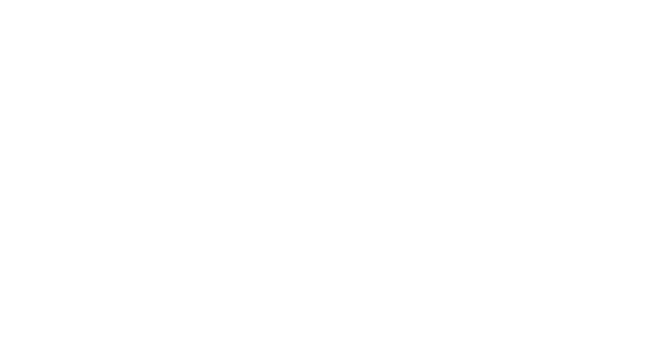 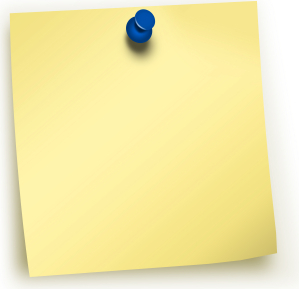 You purchased new tires with a  ​circumference of 93.49 and the old tires had  ​a circumference of 112.15. If  the odometer  ​reading is 34,700 miles, you've actually  ​traveled ______________?
Post it  ​check
Determine actual speed
k =
Actual mileage = k * speedometer reading
Using data from example #2 on notes, answer the following:  
If the speedometer reading is 65 mph, how fast were you really  ​driving?
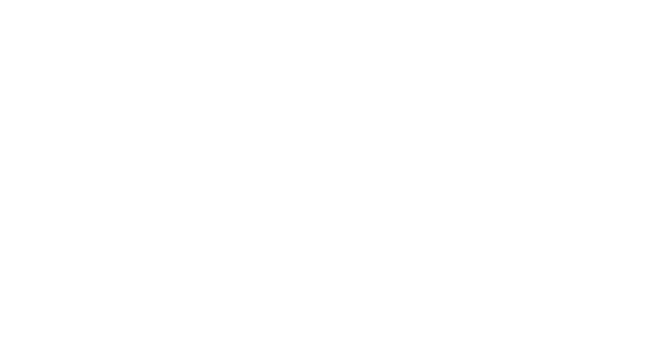 South Cobb wireless

Username: Student ID
password: Cobb2018
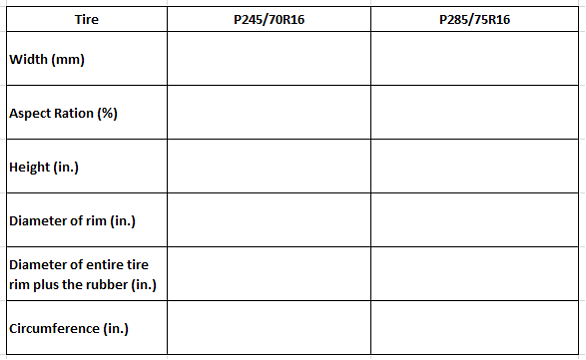 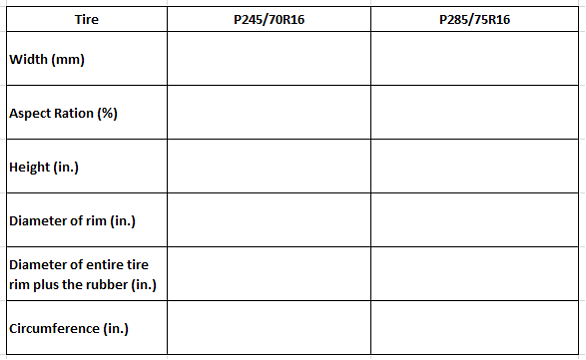 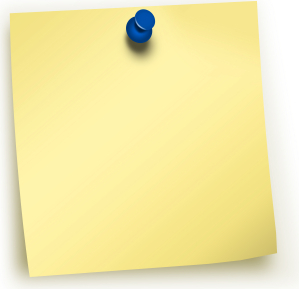 If  the speedometer reading is 45 mph, your  ​actual speed is __________?
Post it  ​check
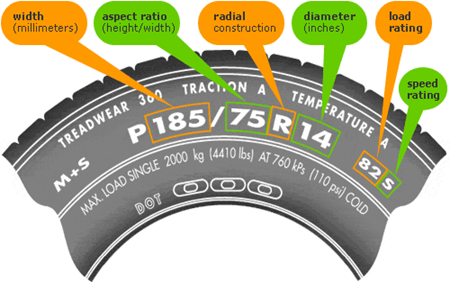 Let’s find the circumference……
.
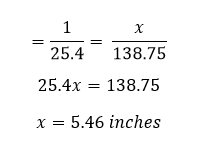 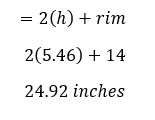 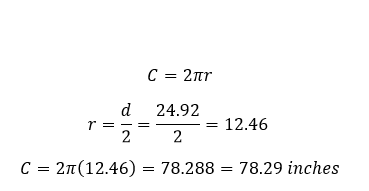 T.O.T.D:

If the tire reading is P175/90R19, find the following:

circumference
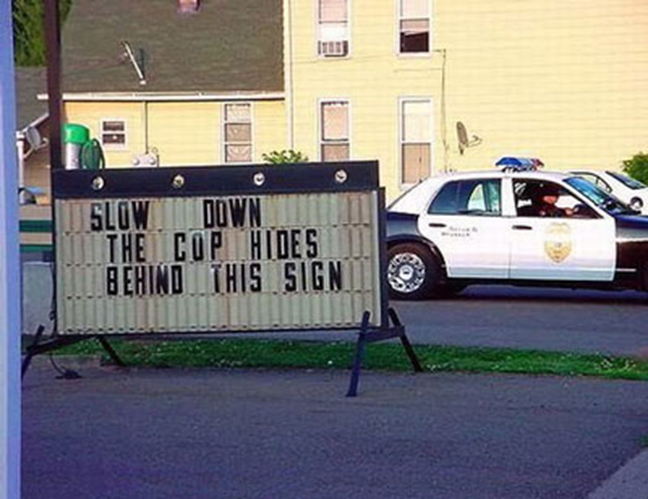 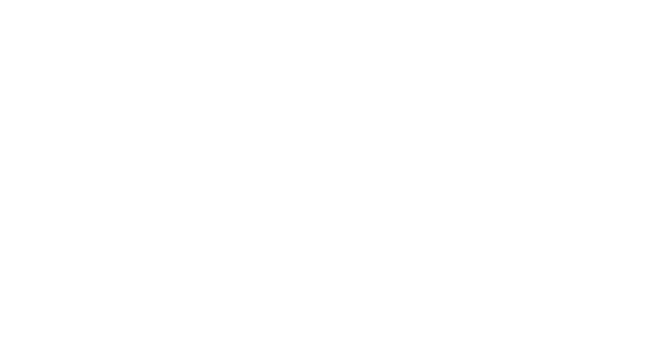